Yalta K, Yılmaztepe M, Zorkun C
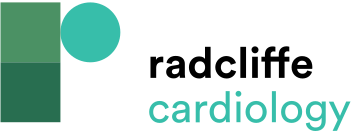 Table 1: Potential Causes of Systolic Dysfunctiona in the Setting of Takotsubo Cardiomyopathy
Citation: Cardiac Failure Review 2018;4(1):14–20.
https://doi.org/10.15420/cfr.2018:24:2
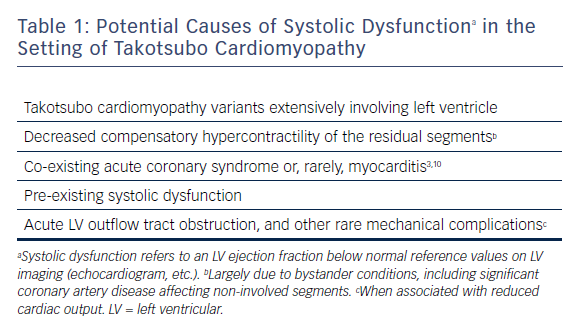